ՄԳՇՄՊ ծրագրի գործունեությունը Հայաստանում
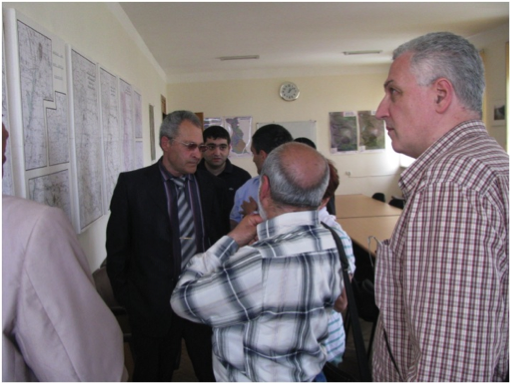 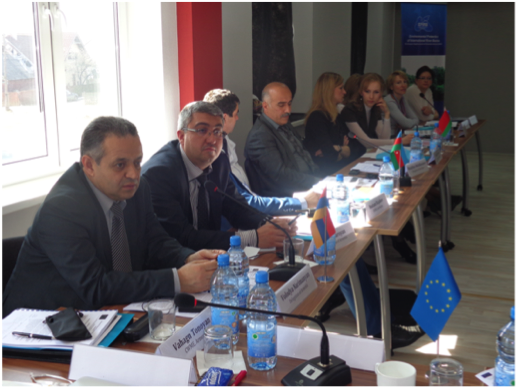 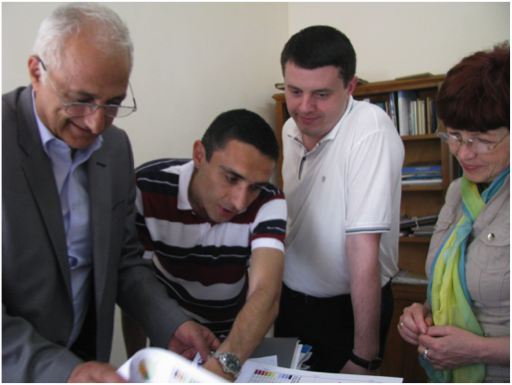 Վահագն ՏոնոյանՋրերի կառավարման փորձագետ – Հայաստան
Հայաստանում ՋՌՀԿ բնագավառում ԱՔԵ ղեկավար հանձնախմբի 11րդ հանդիպում Դեկտեմբերի 12, 2013թ. 
Երևան, Հայաստան
1
Համակարգում և կառավարում
Ազգային մակարդակի հիմնական շահառուները
ՀՀ բնապահպանության նախարարություն
ՀՀ արտակարգ իրավիճակների նախարարություն
ՀՀ տարածքային կառավարման նախարարություն
Տարածաշրջանային մակարդակի հիմնական շահառուները:
ՀՀ Շիրակի մարզպետարան
ՀՀ Արմավիրի մարզպետարան
ՀՀ Արագածոտնի մարզպետարան
ՀՀ բնապահպանության նախարարության ջրային ռեսուրսների կառավարման գործակալության Ախուրյանի ջրավազանային տարածքային կառավարման բաժին
2
Համակարգում և կառավարում
Ուղղորդում. 
Ազգային համակարգող խորհուրդ (ԱՀԽ)
ԱՀԽ 1ին հանդիպում – 2012թ. դեկտեմբեր
ԱՀԽ 2րդ հանդիպում – 2013թ. Սեպտեմբեր
Տարածաշրջանային ղեկավար կոմիտե
2012թ. հուլիս, Կիև, Ուկրաինա
2013թ. սեպտեմբեր, Թբիլիսի, Վրաստան
Հաշվետվություններ. 
Հայերեն և անգլերեն լեզուներով ամսական հաշվետվություններ ԱՀԽ բոլոր անդամներին և Հայաստանում ԵՄ պատվիրակությանը
Մոնիտորինգ.
Ծրագրի միջանկյալ արդյունքների գնահատման առաքելություն 
նոյեմբերի 29-դեկտեմբե 3, 2013թ.
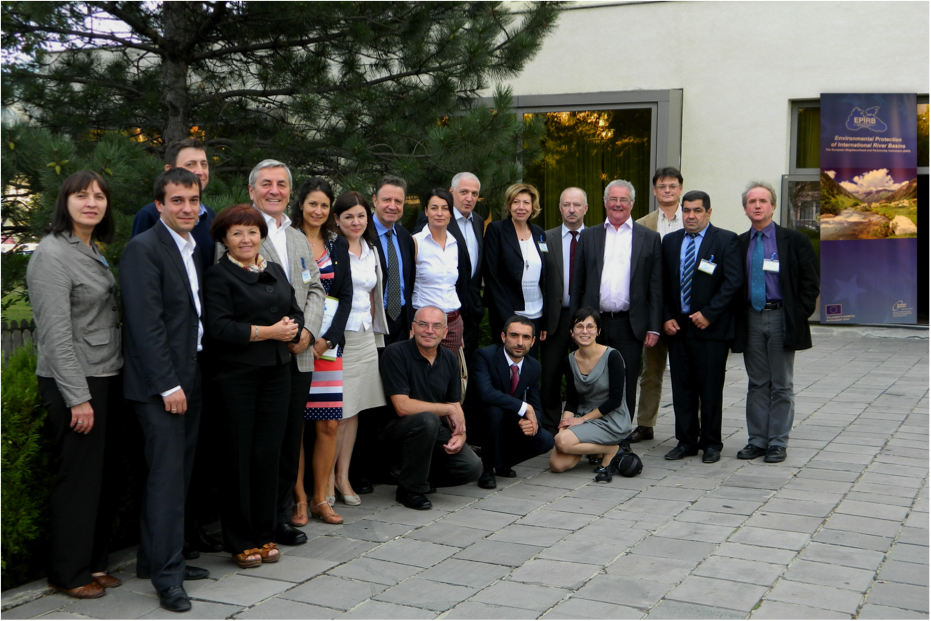 3
Պիլոտյան գետավազան – Ախուրյանի և Մեծամորի գետավազաններ
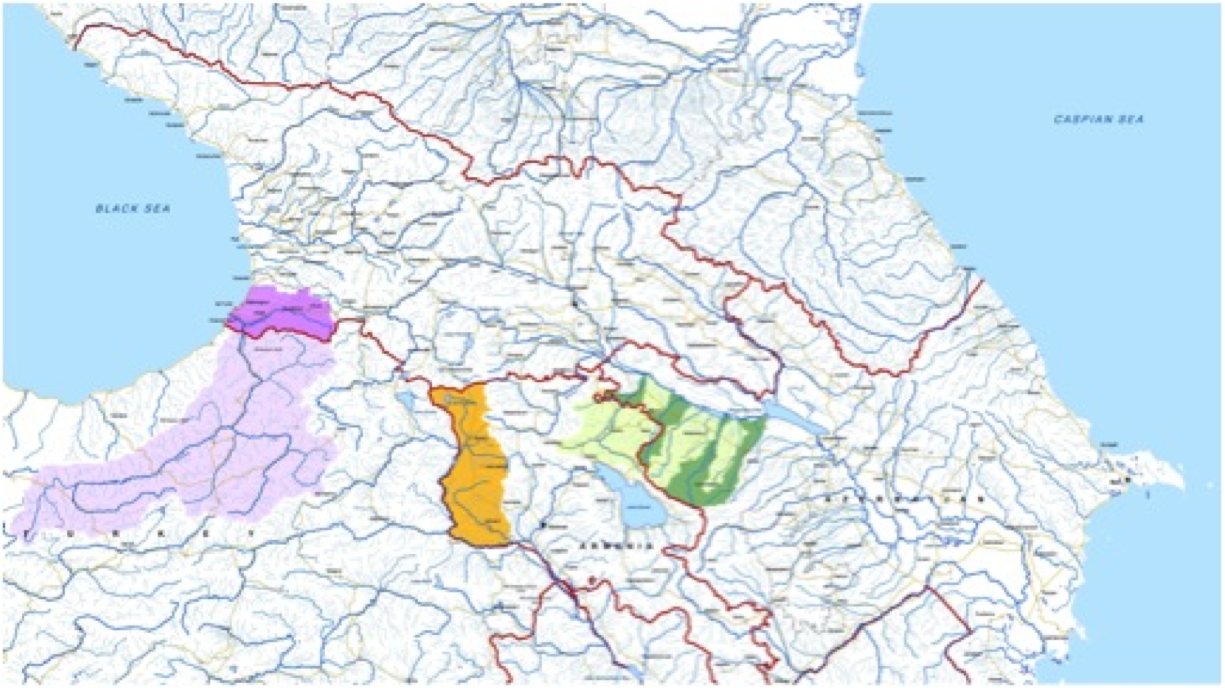 4
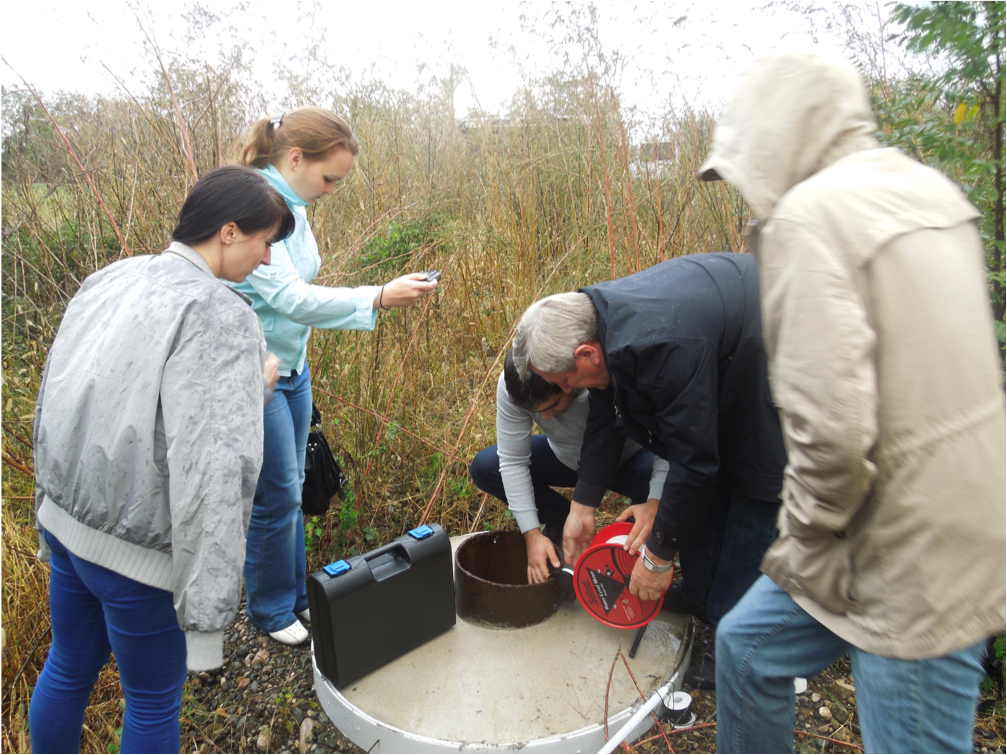 Միջոցառումներ

Հիդրոկենսաբանական, քիմիական և հիդրոմորֆոլոգիական մոնիտորինգի, ինչպես նաև մակերևութային և ստորերկրյա ջրերի գնահատման բարելավում

Ընտրված գետավազանների համար գետավազանային կառավարման պլանի մշակում
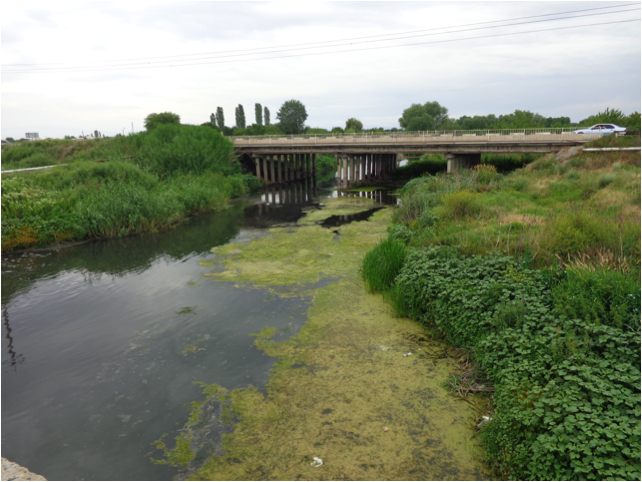 Առաջընթացը ԱՀԽ նախորդ նիստից հետո
1.3. 	ՋՇԴ սկզբունքներին համահունչ մոնիթորինգի ծրագրի մշակում, ներառյալ հիդրոկենսաբանական և հիդրոմորֆոլոգիական որակի տարրերը և ստորերկրյա ջրերը
ՋՇԴ սկզբունքներին համահունչ մոնիտորինգի սեմինար Քիշնևում (նոյեմբերի 20-21, 2013թ.) Հայպետհիդրոմետ, Հայէկոմոնիթորինգ, Հիդրոերկրաբանական մոնիթորինգի կենտրոնի ներկայացուցիչների մասնակցությամբ
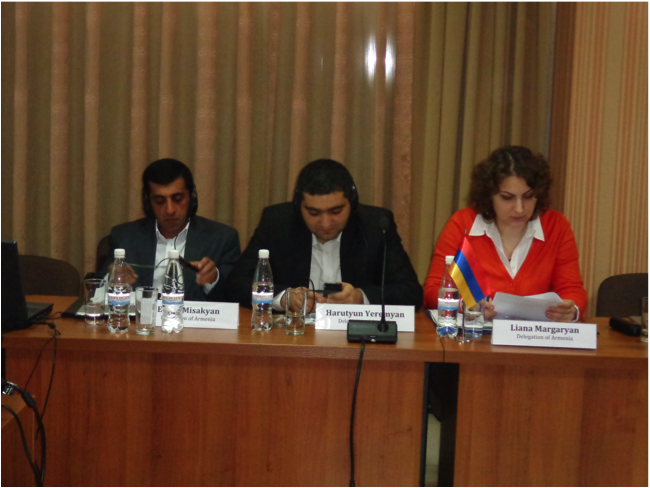 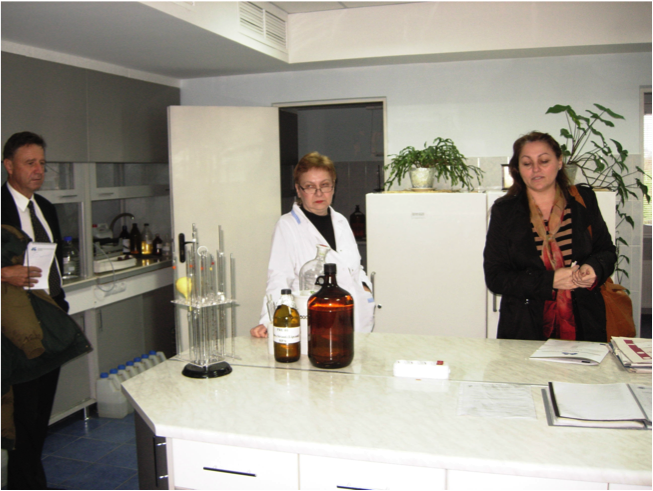 6
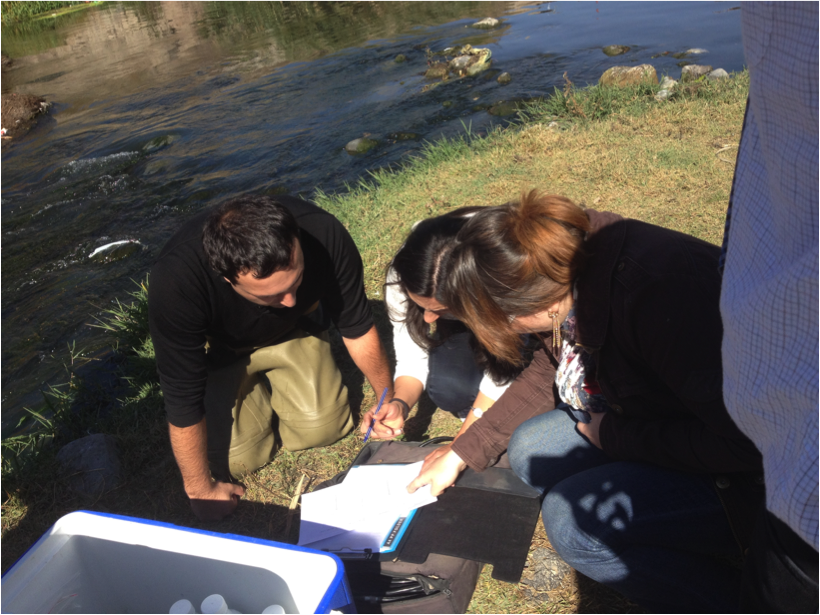 1.5. 	Անալիտիկ որակի վերահսկման ապահովում
ՇՄՆՄԿ լաբորատորիայի աշխատակիցների վերապատրաստում ՈԱ/ՈՎ ընթացակարգերով (Երևան, հոկտեմբեր 7-11, 2013թ.)
1.6. 	Լաբորատոր ենթակառուցվածք-ների, սարքավորումների և վե-րապատրաստման կարիքների գնահատումԼաբորատոր լարիքների գնահատում և ՇՄՆՄԿ օպտիմալացման հստակ առաջարկությունների ներկայացում
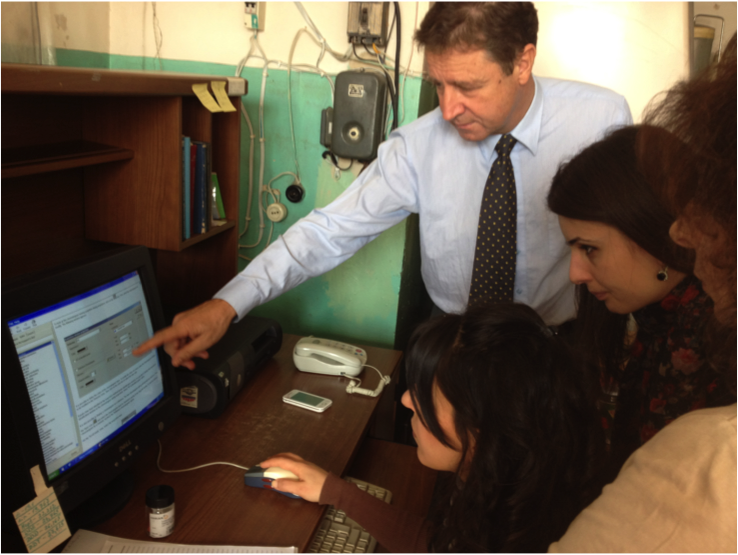 7
2.3. Բազային իրավիճակի վերլուծություն
Գետերի հիմնական տիպերի էկոլոգիական դասակարգման առաջարկվող համակարգ,
Բենթոսային մակրոանողնաշարավորների արագ գնահատման առաջարկվող համակարգ,
Ախուրյանի ՋՏԿԲ-ի հիդրոմորֆոլոգիական դասակարգման քարտեզ,
Ախուրյանի ՋՏԿԲ-ի ստորերկրյա ջրերի դասակարգում
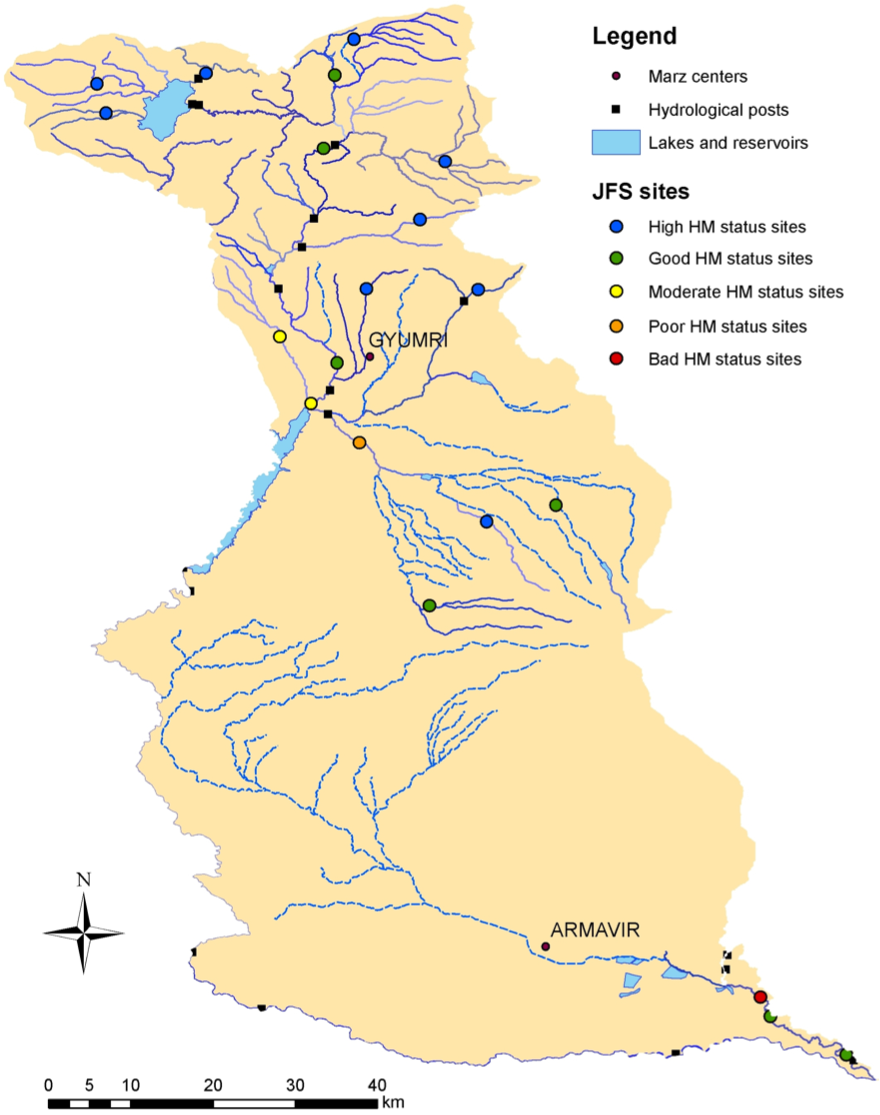 8
2.4. Համատեղ դաշտային հետազոտություններ
Դեբեդի գետավազան – 3րդ փուլ (հոկտեմբերի 27-նոյեմբերի 1, 2013թ.)
Նմուշառման 16 դիտակետ
Հիդրոկենսաբանական (մակրոանողնաշարավորներ), հիդրոմորֆոլոգիական և ֆիզիկաքիմիական որակի տարրեր
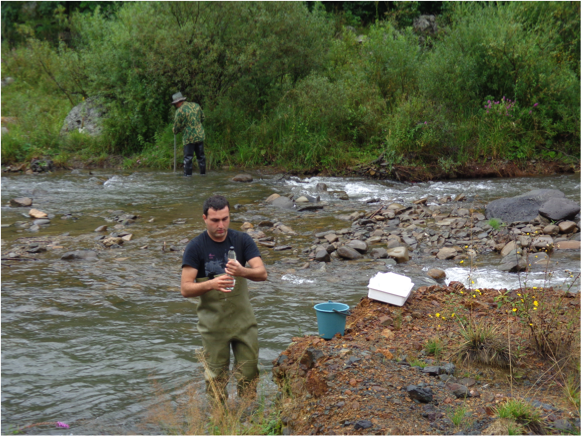 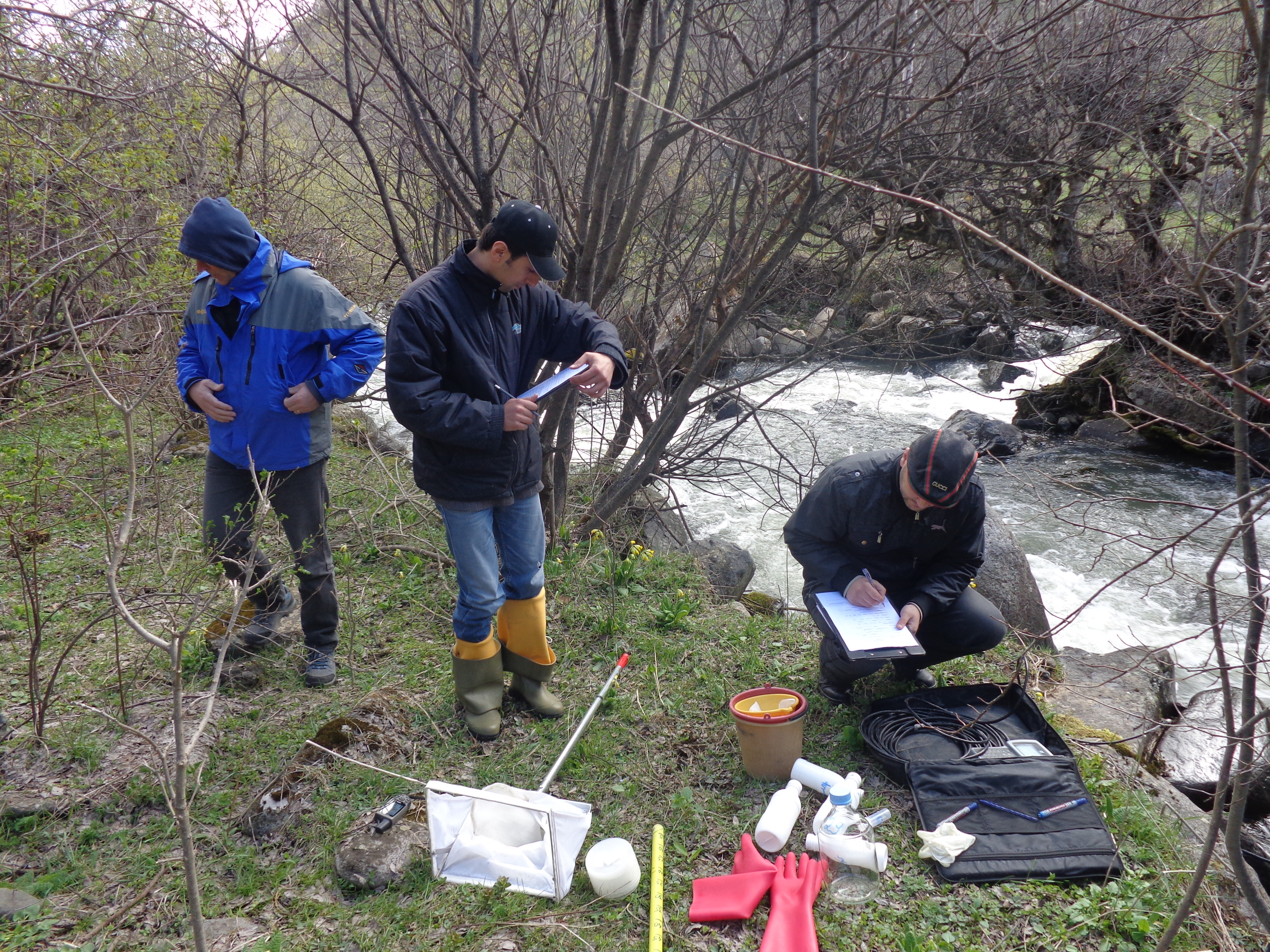 9
2.7. Հանրության ներգրավման և իրազեկության բարձրացման միջոցառումներ
Հարցազրույց Հայպետհիդրոմետի տնօրենի տեղակալի հետ ծրագրի “In the flow” ամսագրի համար
Ախուրյանի ՋՏԿԲ-ի հաղորդակցության ռազմավարությունը թարգմանվել է ռուսերեն և ներկայացվել ազգային և տեղական մակարդակներով շահագրգիռ կողմերին
10
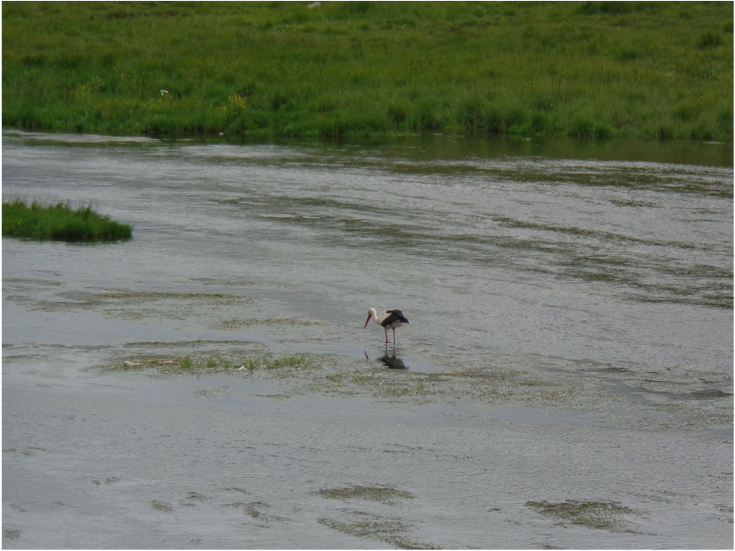 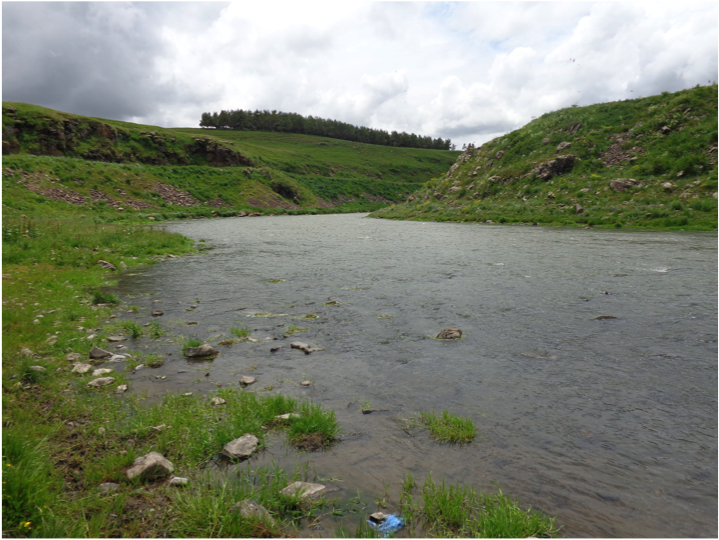 Շնորհակալություն ուշադրության համար

http://blacksea-riverbasins.net/en/armenia
http://blacksea-riverbasins.net/ru/армения
11